Think Good/
Viktor Frankl Coaching Program
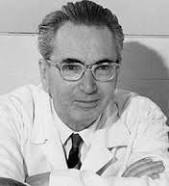 Week 15

With Rabbi Daniel Schonbuch, 
LMFT
[Speaker Notes: he focus of coaching is the coaching client relationship.

People participate in coaching because I want things to be different. And looking for change or they have important goals. They may be motivated to cheat specific goals to write a book start a business for the help of a healthier body.

Sometimes people just want more peace of mind less confusion and less financial pressures. All of this begins with during Kochi towards motivation

One of the focuses of this program will be the 1coactive coaching model.

There are 4/4 cornerstone.

People are naturally creative in capable of finding answers

Focus on the whole person that means they are thoughts feelings and actions relationships in their body


Dance in the moment. Every moment is an opportunity to listen or deeply and to create a new tone mood for this means we have to be able to dance with the client to follow your lead.

Evoke transformation.

The coach is able to take the entire person of him and with the coach he hold two and model of the vision that they want to achieve. The key here however is to look for the connection between igniting today's goals in life potential visit. This is what we call transformation. It moves a person from the satisfaction of ahh to breakthrough awareness of  aha finding a new strength for covering a renewed capacity. It's like finding a muscle didn't know you had or had forgotten. This brings towards a deeper awareness that the coach he has an expanded capacity to reach his or her capacity potential. Another words provoking transformation means that the coach plays eight dynamic role of holding the vision of what is possible]
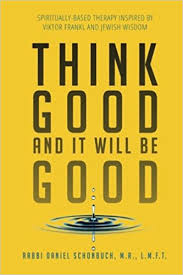 Week 15
Professional Code of Ethics
Your professional development plan
Group discussion
Practice time
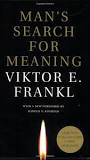 ICF Code of Ethics:
To elicit the best in each and every ICF coach, ICF Members and coaches are committed to:
Ethical behavior as the foundation of the coaching profession.
Continued learning in the field of coaching as required.
Search for continued self-awareness, self-monitoring and self-improvement.
Acting and being an ethical individual in all professional interactions.
Full accountability for the responsibility undertaken as an ICF Member and coach.
Complete engagement with and commitment to the coaching profession, setting an example both to the profession overall and to the community.
Uphold the highest standards in a manner that reflects positively on the coaching profession.
Be fully present in each and every interaction in which we engage.
Recognize and abide by the applicable laws and regulations of each country, municipality and local governing body.
Provide a safe space for trainers, service providers coaches and coaches-in-training to learn, excel ethically and strive to become professional coaches of the highest caliber.
Embrace diversity and inclusion, and value the richness of our global stakeholders.
www.coachfederation.org/code-of-ethics/
Top 4 Counseling Ethics Principles
Managing and Maintaining Boundaries and Professional Relationships

Prohibited Non-Counseling Roles and Relationships 

Multicultural/Diversity Considerations 

Ongoing training
Finding Your Niche
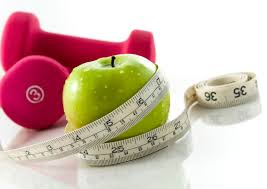 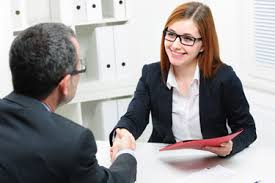 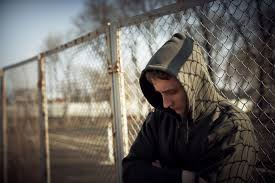 Obesity
What’s Your Story?
Viktor Frankl and
Graduation!